Urban Noise
Ed Baker
Acoustic Biology ResearcherNatural History Museum, London
What is noise?
Unwanted sound?
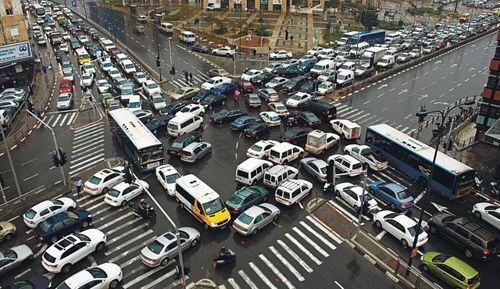 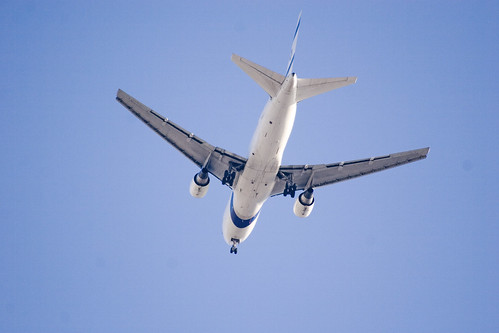 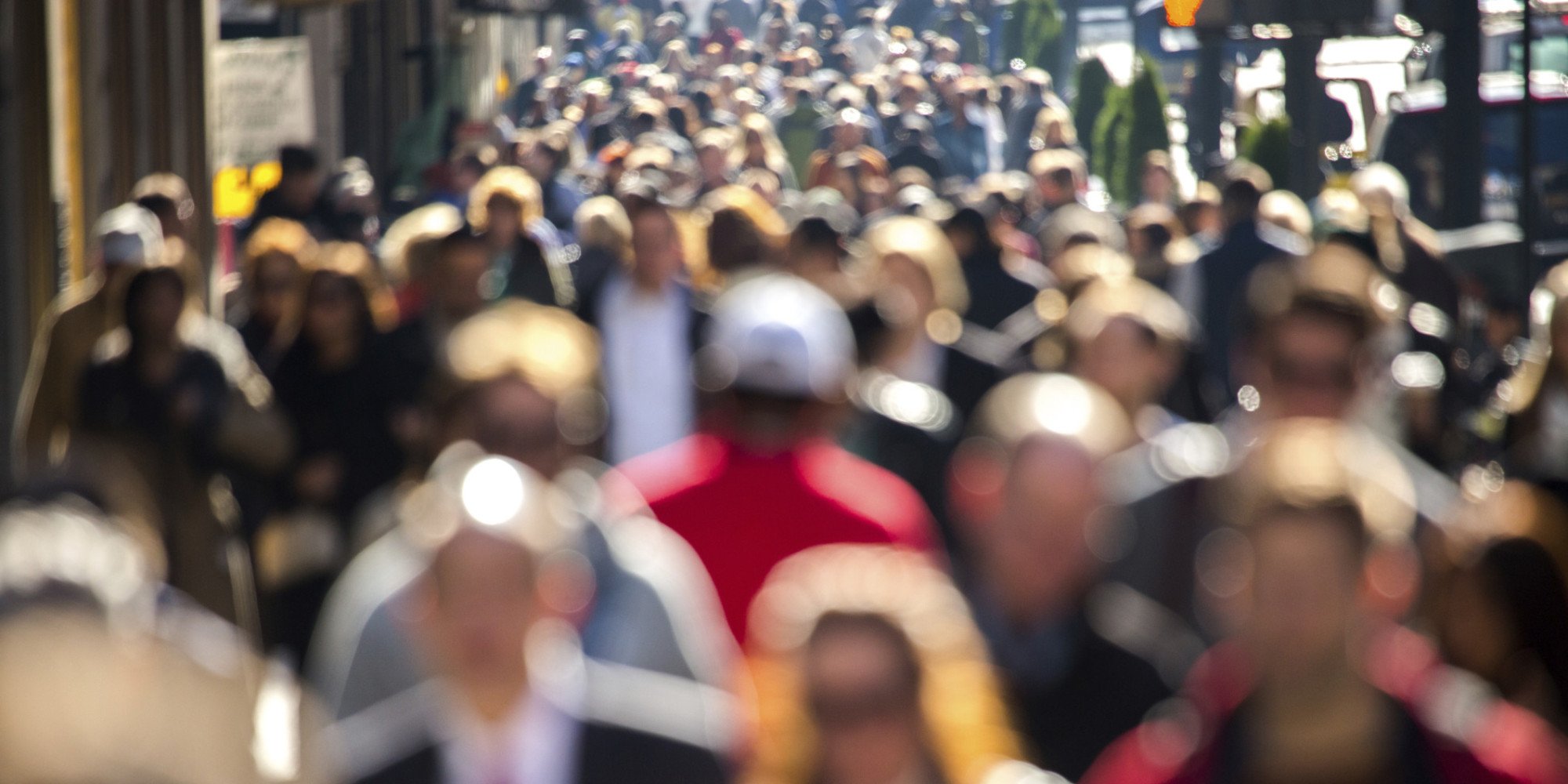 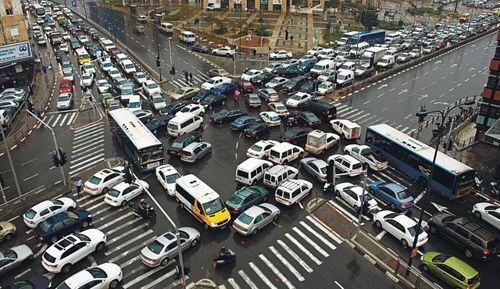 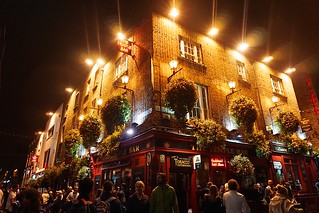 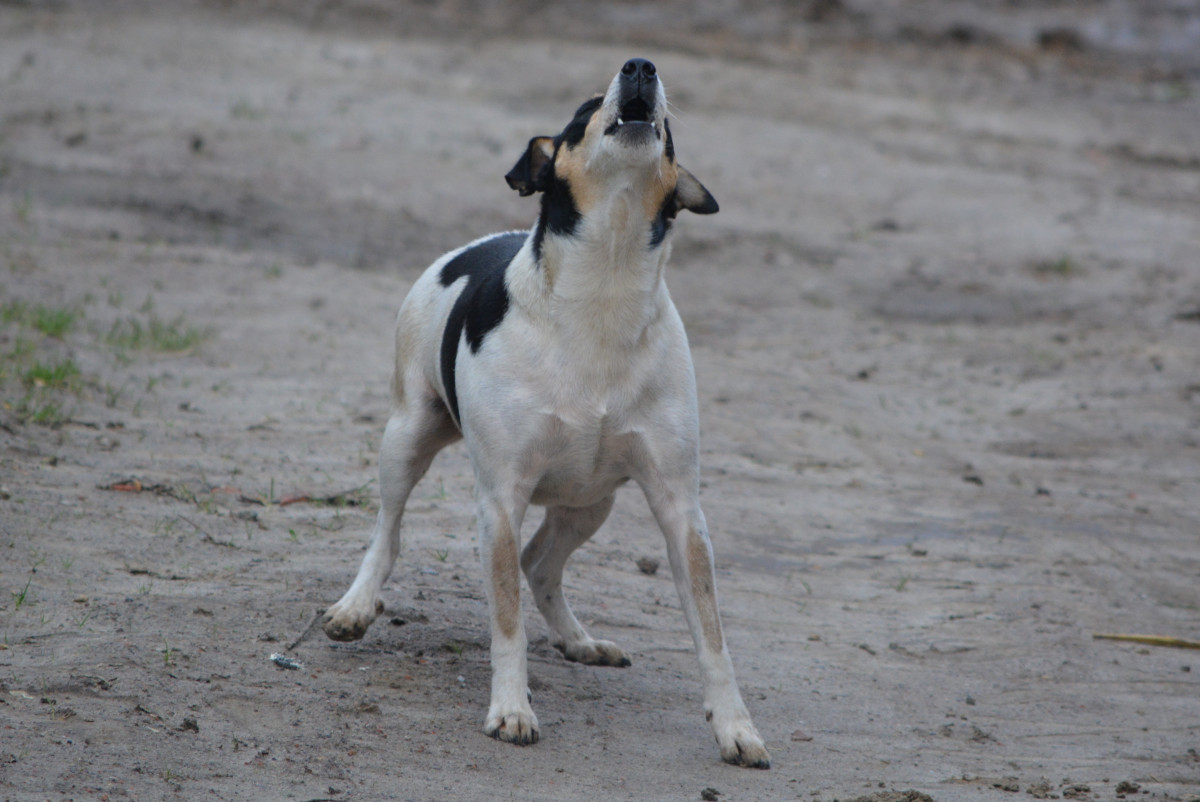 A working definition
Sound that is:
Unwanted
Unpleasant
Context dependant?
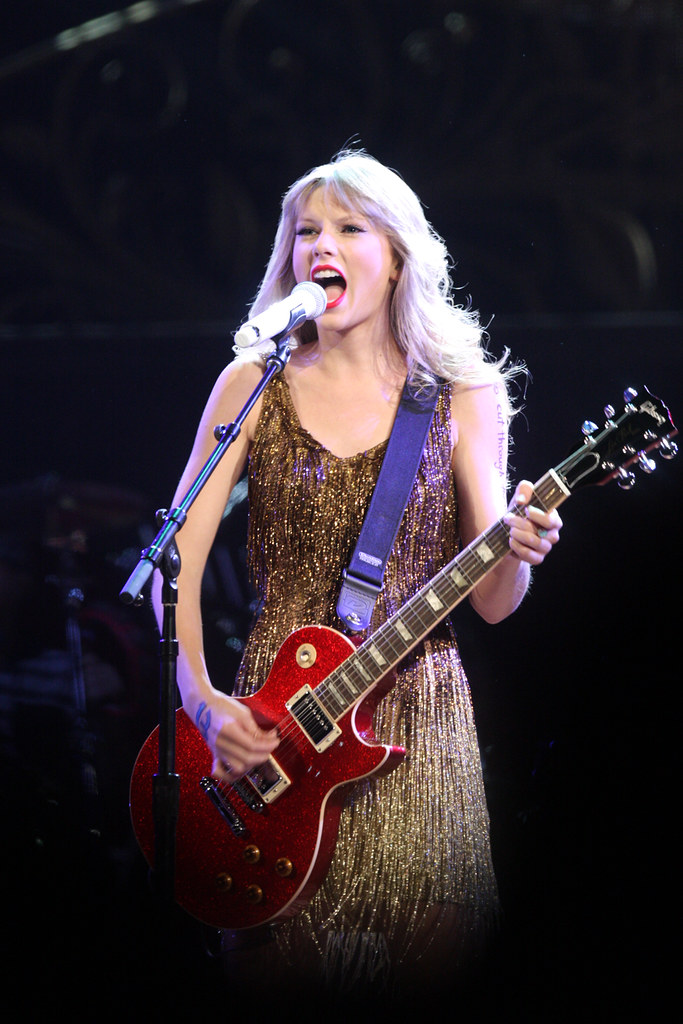 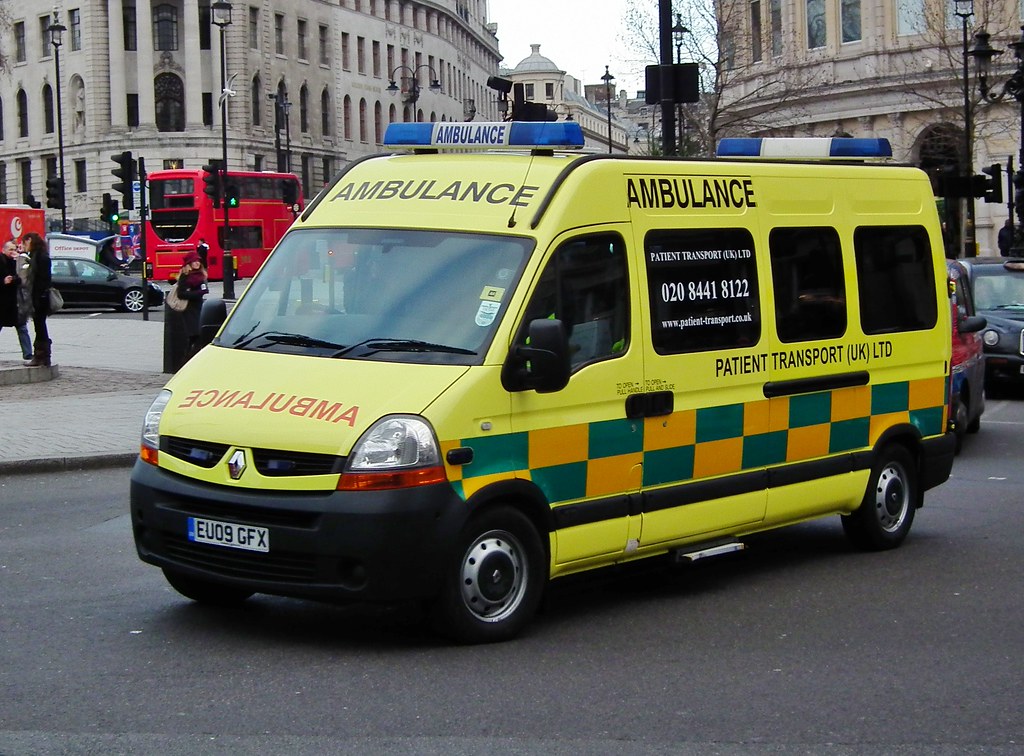 Not always awful?
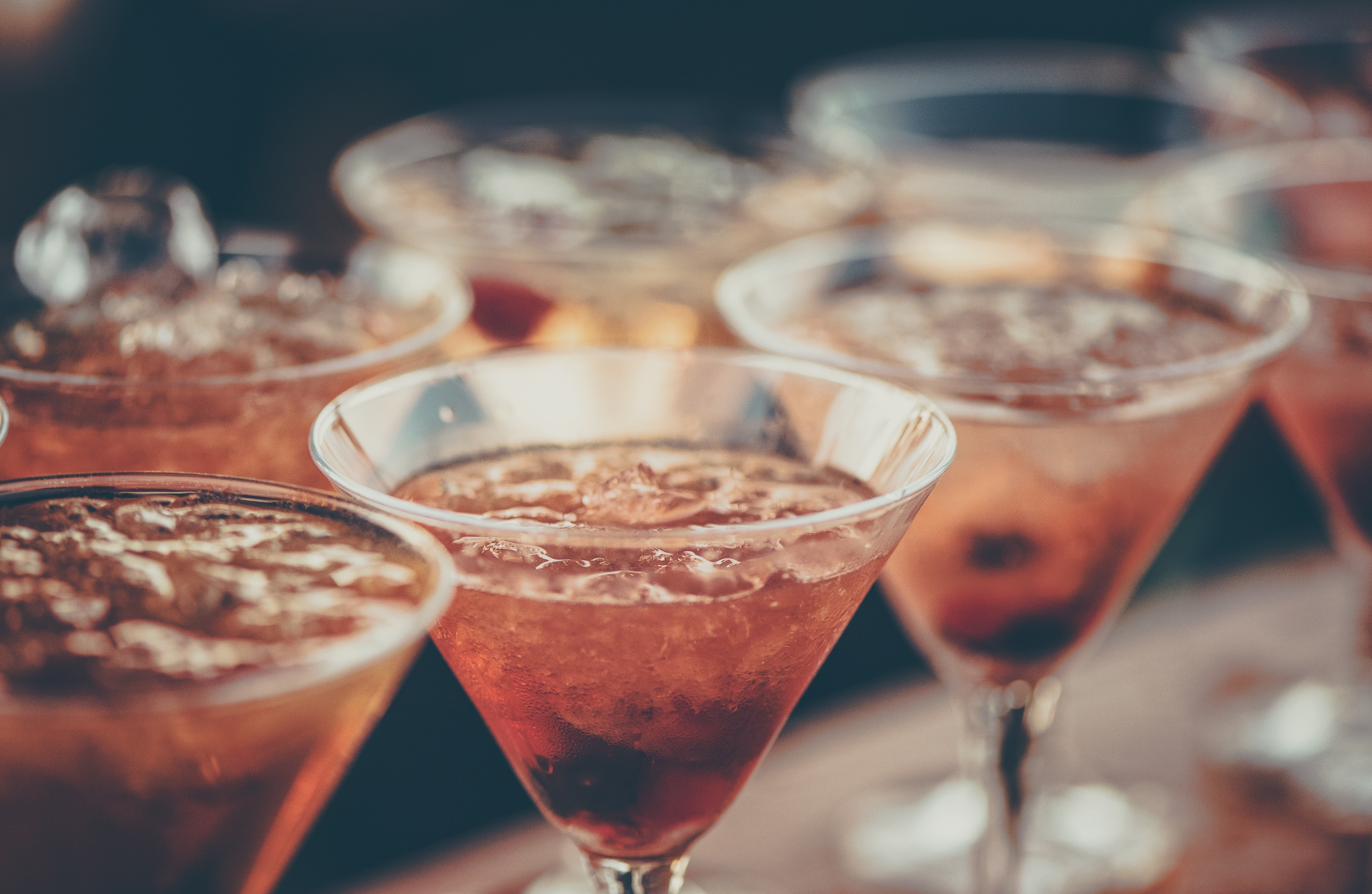 Human centred
An alternative, precise definition
Data Source
Transmitter
Receiver
Data Destination
Noise Source
An alternative, precise definition
Data Source
Transmitter
Receiver
Data Destination
Signal
Received Signal
Noise Source
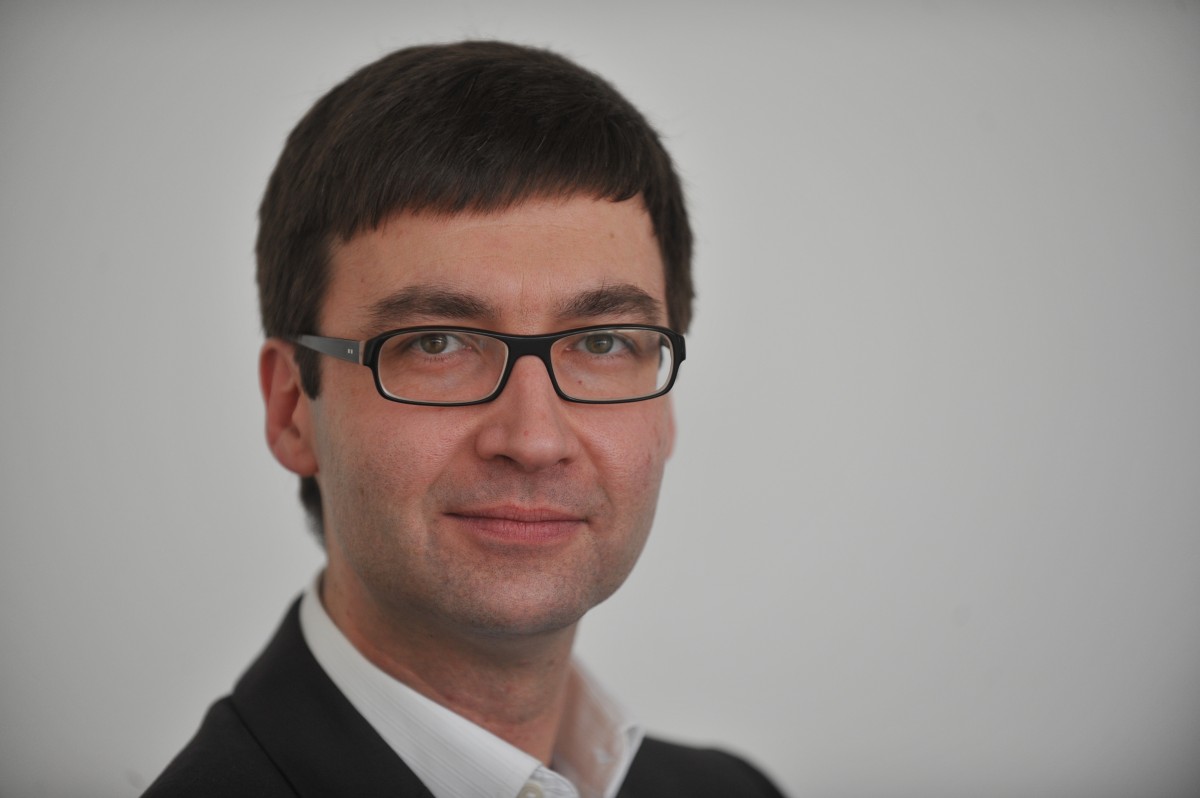 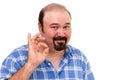 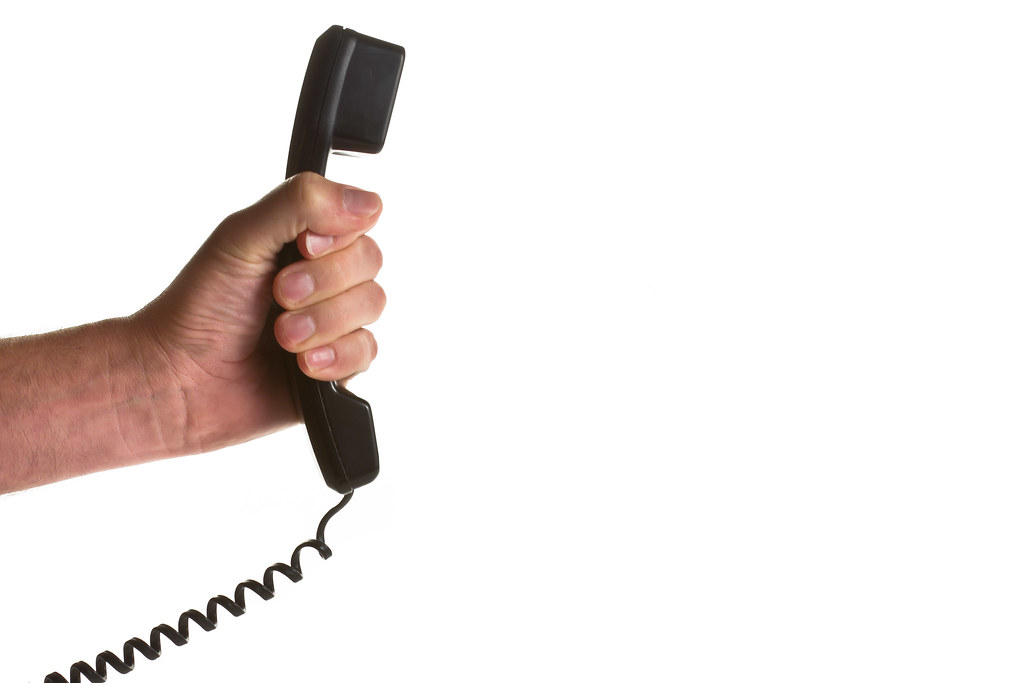 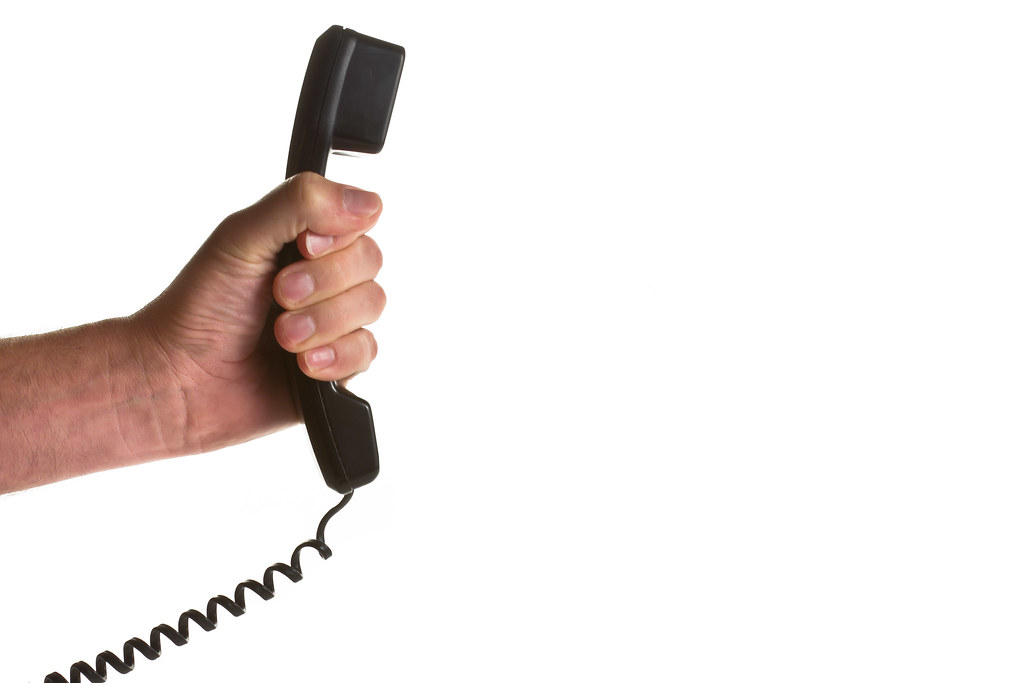 Attenuation
Interference
Information theory
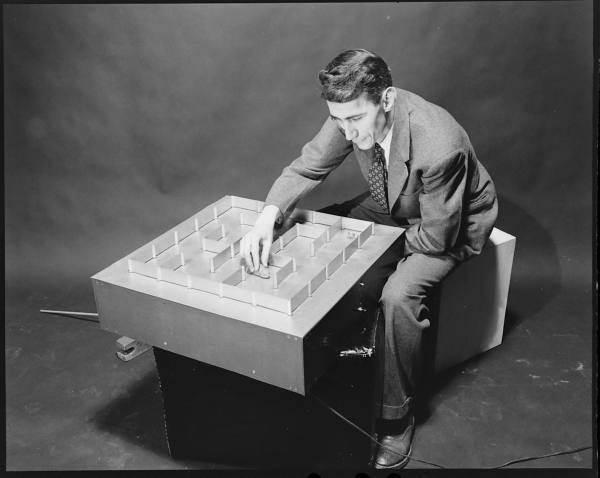 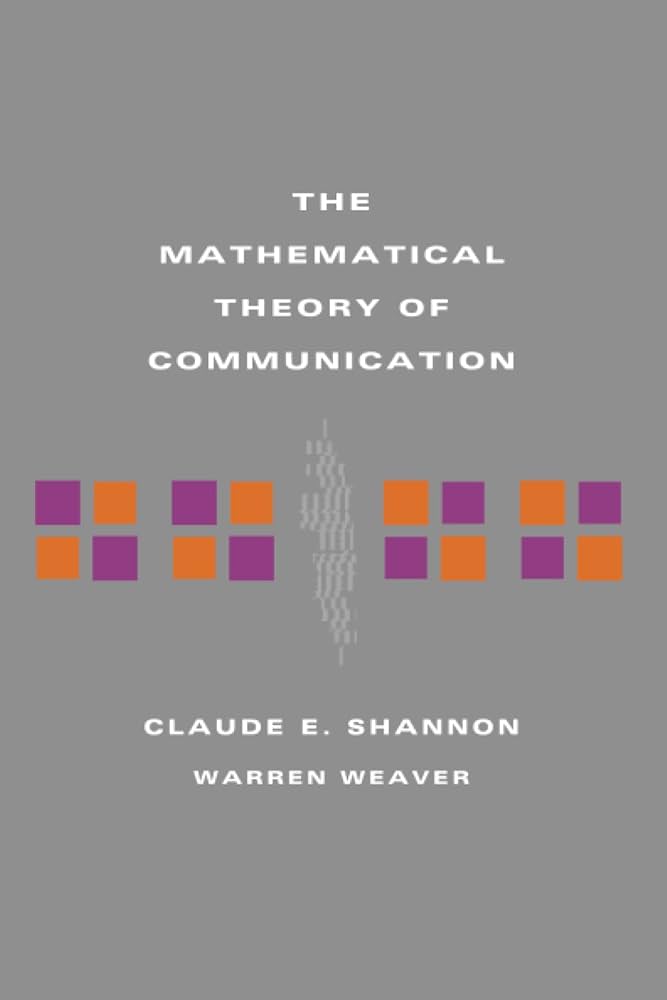 An alternative, precise definition
Data Source
Transmitter
Receiver
Data Destination
Signal
Received Signal
Noise Source
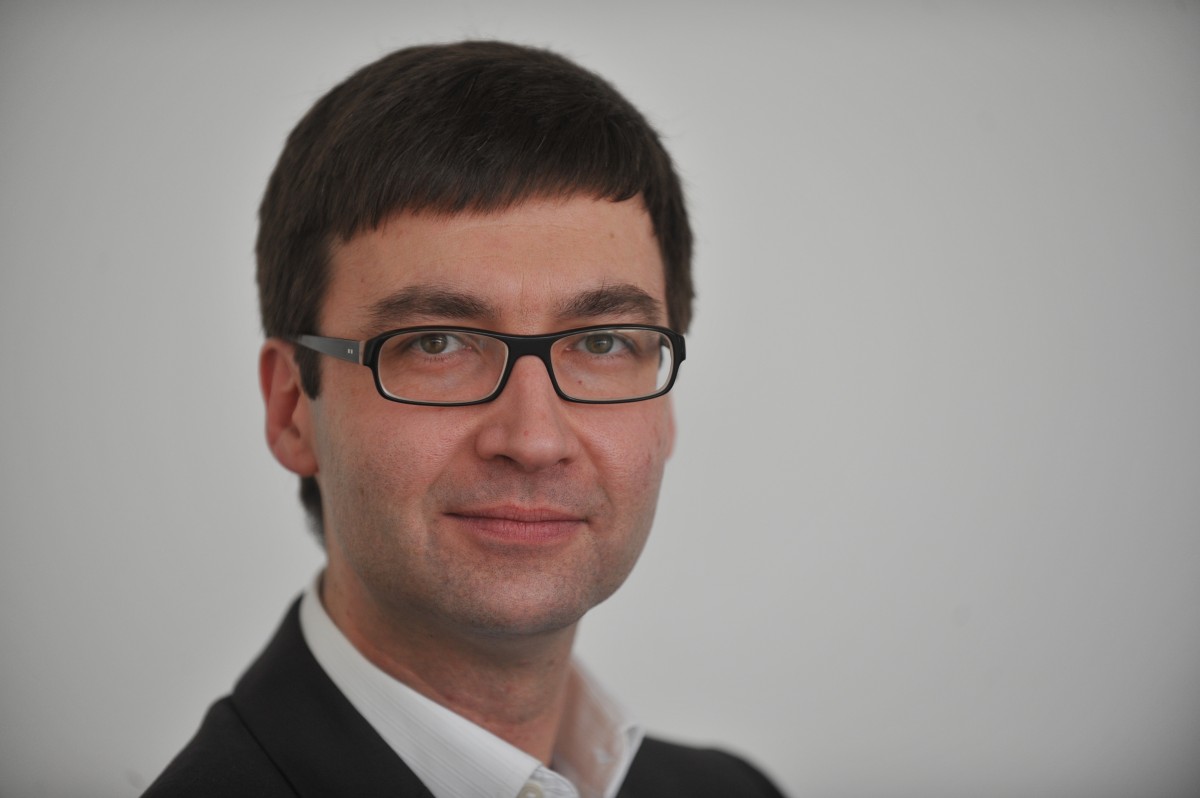 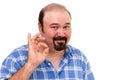 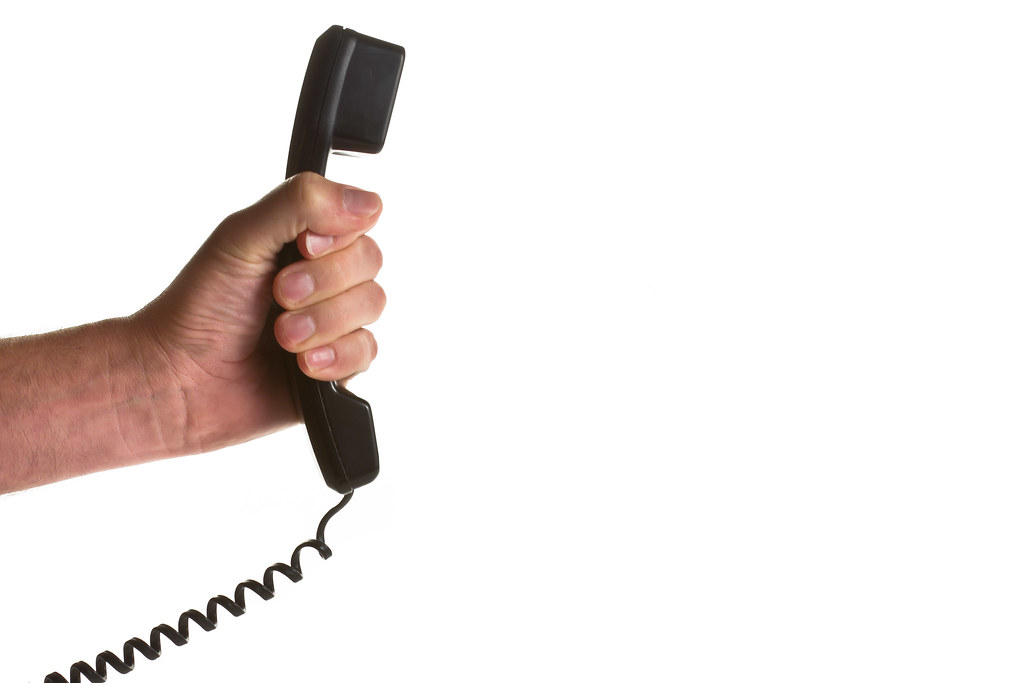 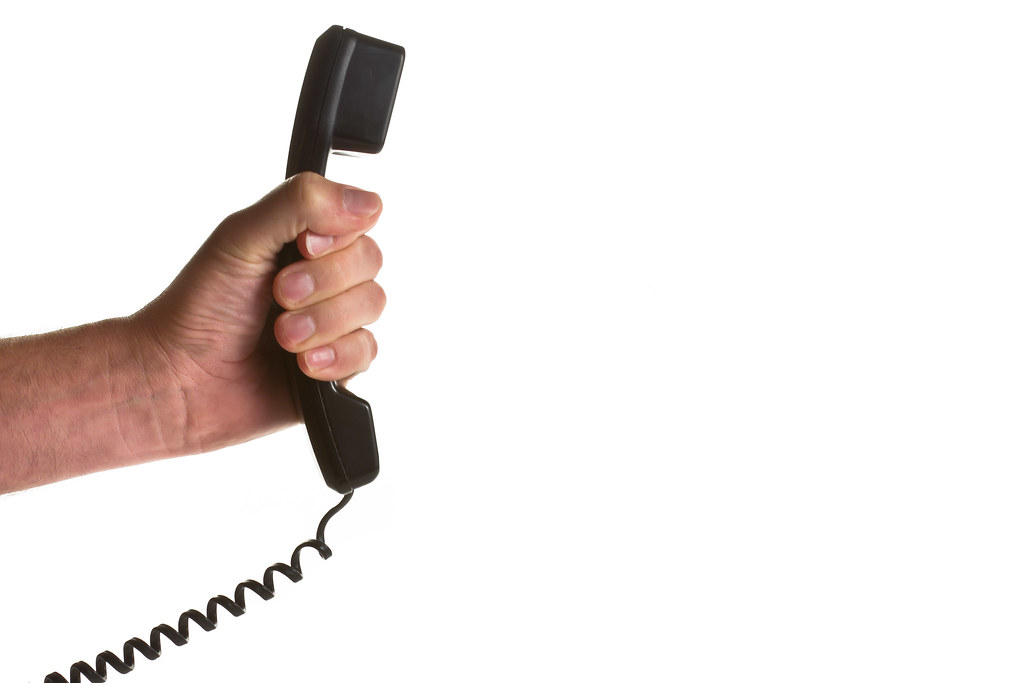 Attenuation
Interference
“The word communication will be used here in a very broad sense to include all of the procedures by which one mind may affect another.” – Warren Weaver
An alternative, precise definition
Brain
Sound Proudction
Ear
Brain
Noise Source
A working definition
Sound that is:
Unwanted
Unpleasant
Disruptive
We haven’t even talked about sound.
Deceptively simple?
Frequency
 Amplitude/pressure
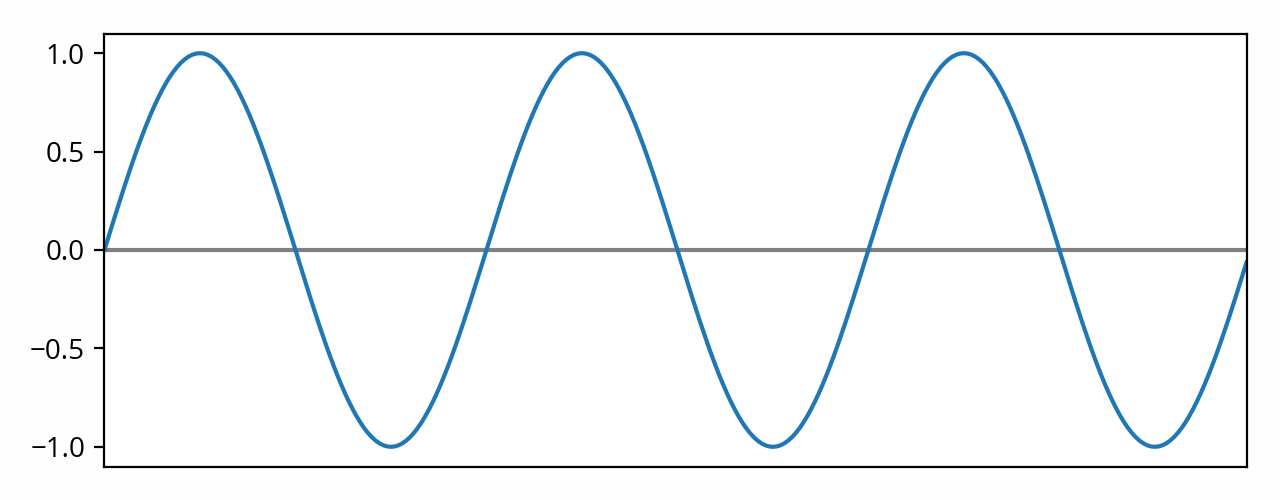 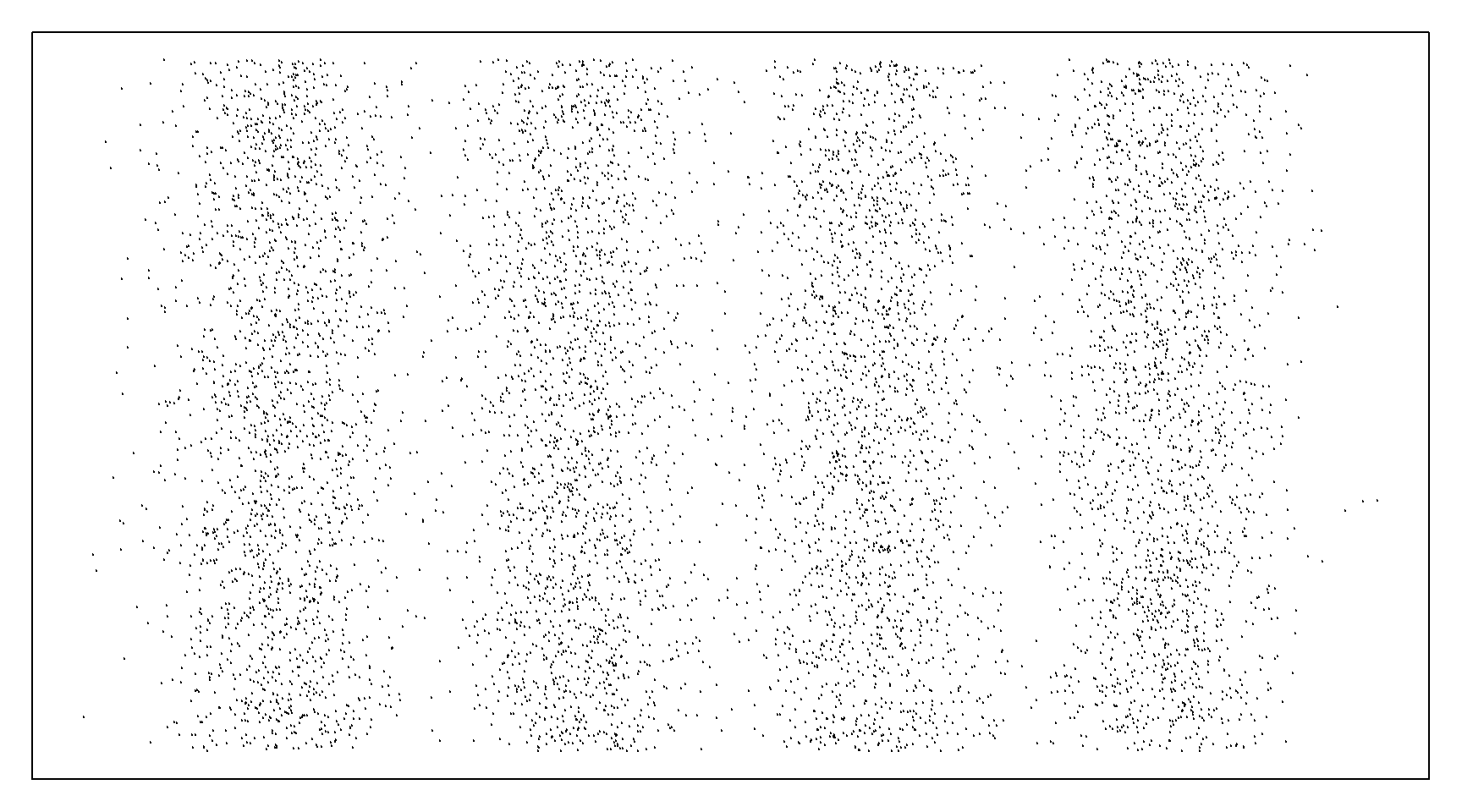 Inverse-square law
Source
Inverse-square law
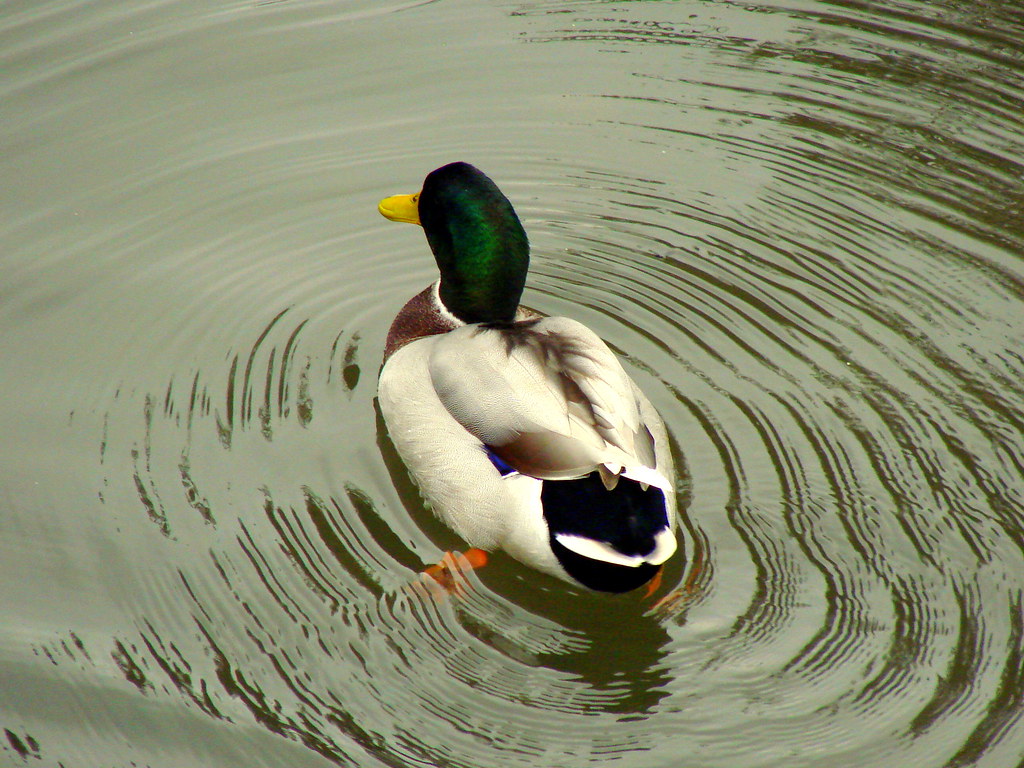 Source
What are the effects of noise?
On people
It is estimated that the annual social cost of urban road noise in England is £7 billion to £10 billion.
https://www.gov.uk/guidance/noise-pollution-economic-analysis
On people
It is estimated that the annual social cost of urban road noise in England is £7 billion to £10 billion.
sleep disturbance
annoyance
Acute Myocardial Infarction
hypertension
https://www.gov.uk/guidance/noise-pollution-economic-analysis
On wildlife
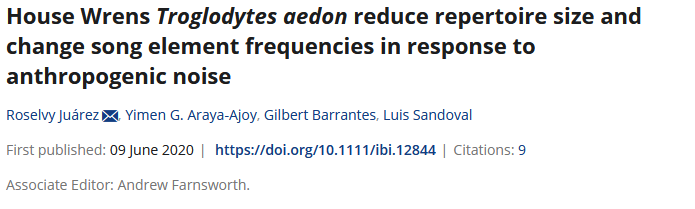 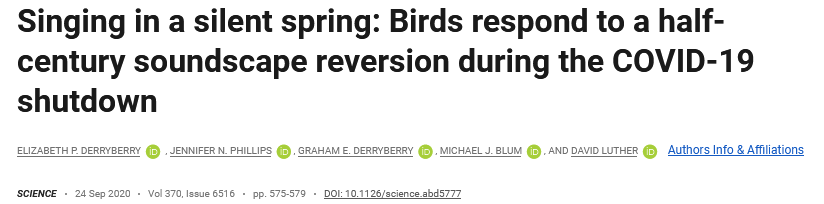 “This shift was especially notable because the frequency of human-produced traffic noise occurs within a range that interferes with the highest performance and most effective song. Thus, our “quiet” allowed the birds to quickly fill the most effective song space.”
On wildlife
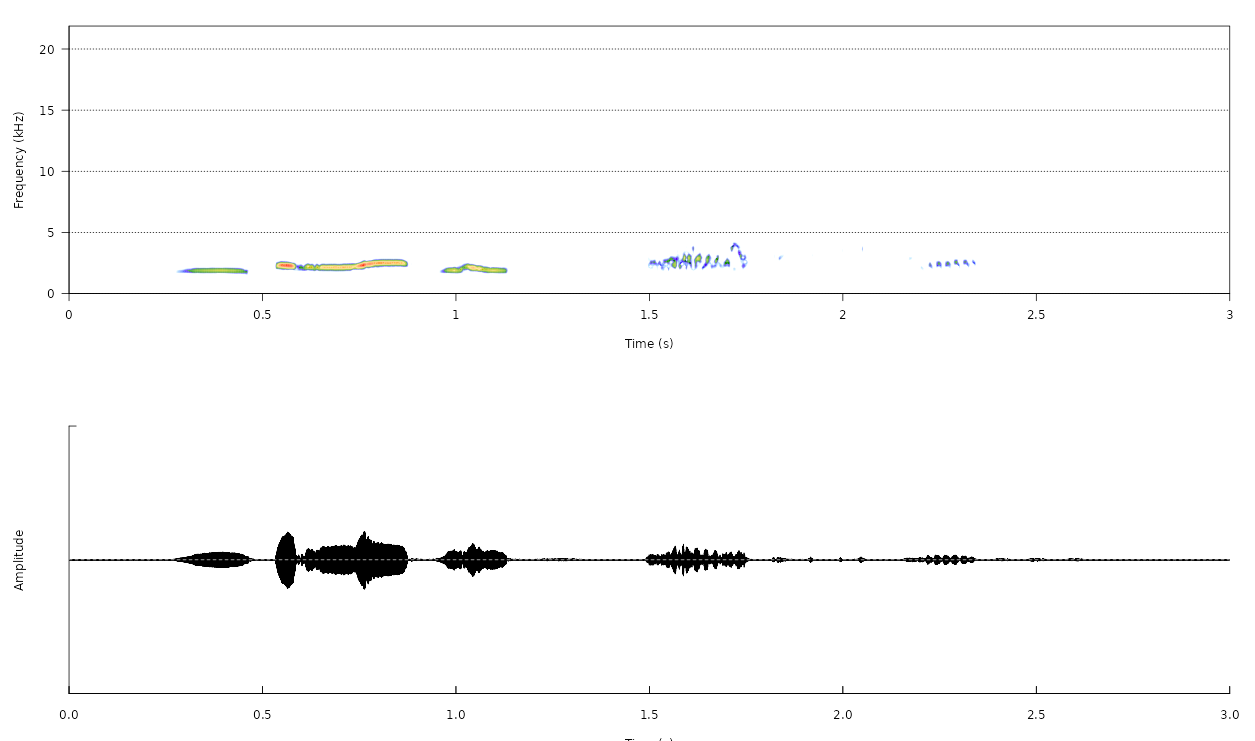 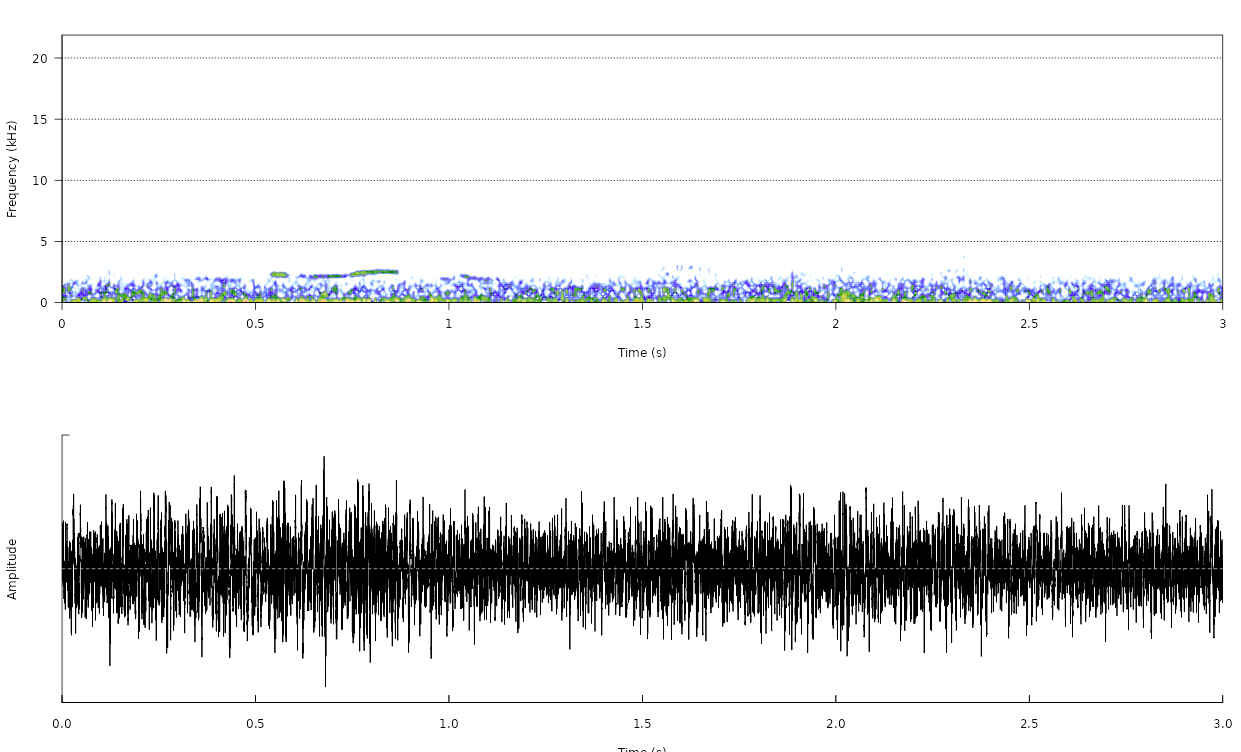 https://shiny.ebaker.me.uk/noise_wildlife/
On wildlife
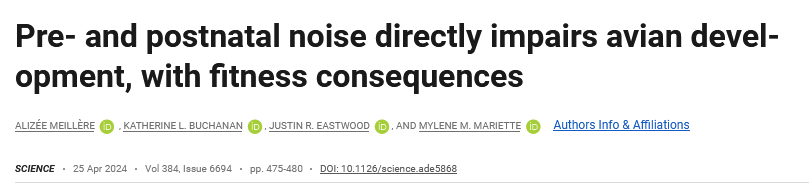 “… birds exposed to traffic sounds in the egg had impaired growth, shorter telomeres, and reduced production as adults. Such effects may be pervasive given the ever-present background drone of our traffic noise.”
What do we do about it?
Abatement
Noise reduction

Noise buffers
Some standard things
Soundproof homes
Sound insulation, e.g. Double/triple glazing
Also increases thermal efficiency

Has to be replicated in every home
No wider benefit to people outside and other species
Noise reduction
Electric cars
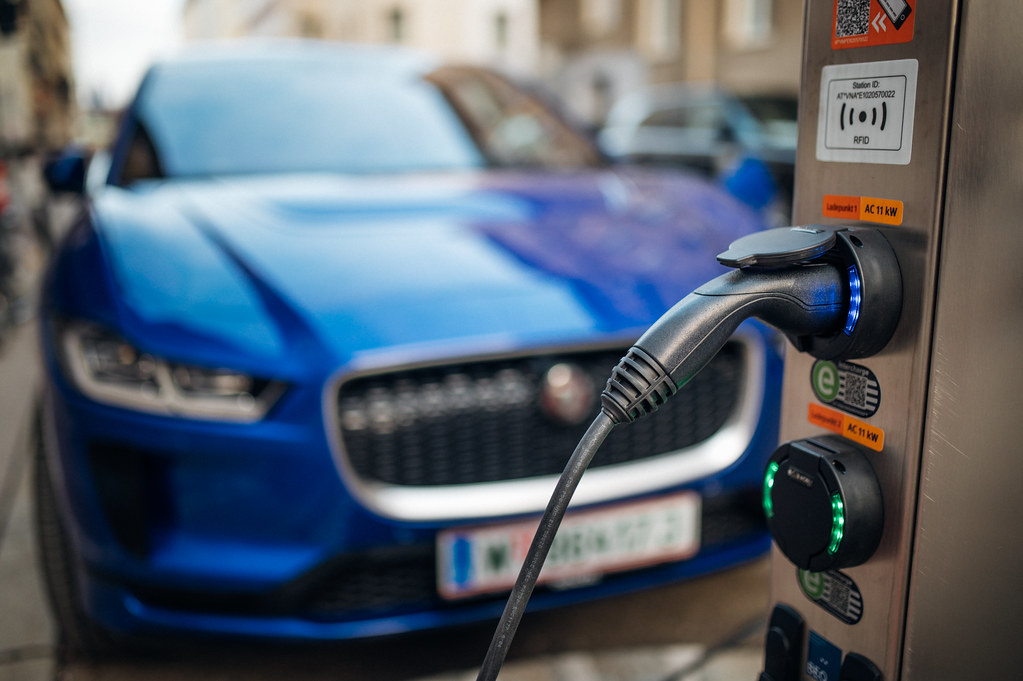 But noise has information content
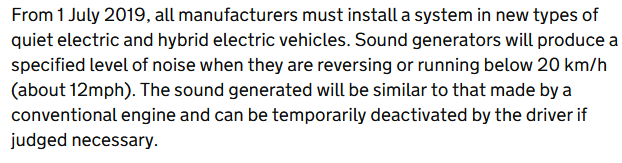 https://www.gov.uk/government/news/new-noise-systems-to-stop-silent-electric-cars-and-improve-safety
Quiet times / neighbourhoods
No night flights

No engine idling
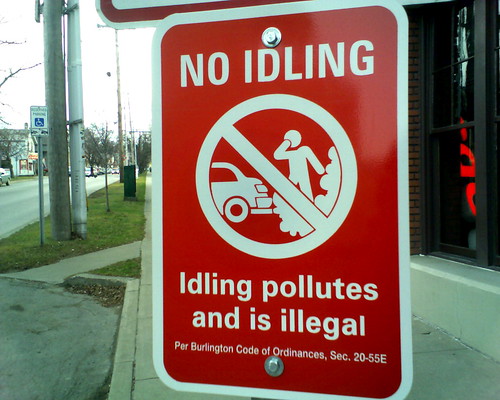 Noise buffers (sound isolation)
Vegetation
5-10 dB per 30m (50% perceived volume, psychoacoustics)

Dense foliage (seasonal effects if deciduous)
Buffer close to source

Potential for other gains (biodiversity, urban heat islands)
Noise buffers (sound reduction)
Sound reflects off flat surfaces
Urban planning 
Green walls
Meta-materials
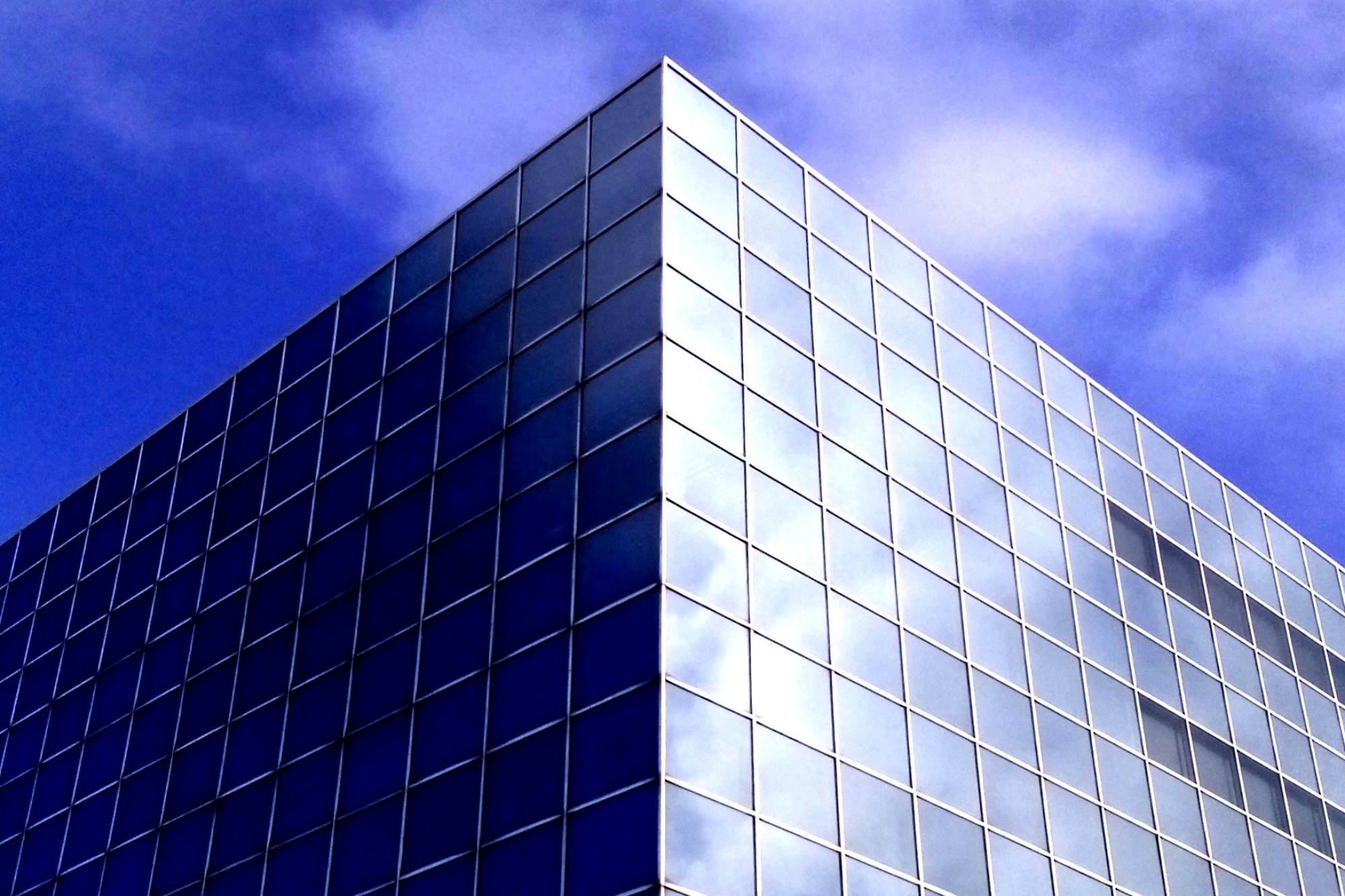 What’s missing?
What’s missing?
More-than-human

Non-airborne sounds

Several problems – one solution
Questions?
edward.baker@nhm.ac.uk